1.
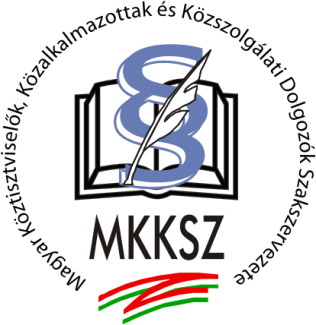 Magyar Köztisztviselők, Közalkalmazottak és Közszolgálati Dolgozók Szakszervezete(MKKSZ)Aktivitás az önkormányzatok humánerőforrásának védelméért
Megyei Polgármesteri Fórum 
2017.
Előzmények
2.
1.) 2014. július – 2015. május
	Öt tárgyalás a „Bakondi bizottságban” Eredmény: 2015. 07.01 hatályba lépett a (közszolgálati) rendvédelmi életpálya törvény. ÁTLAG 30% béremelés! És folyt. köv.

2.) 2015. július 8. OKÉT Plenáris ülésen Varga Mihály személyesen nyilatkozik arról, hogy 2016. július 1.-én hatályba lép a civil közszolgálati életpálya törvény. 
	Ígéret: 30%-os béremelés. Forrás: 37,8 milliárd a költségvetésben.

3.) 2015. december 23.!!!
 	Kormány - előzetes egyeztetés nélkül - törli a közszolgálati  életpálya programot!
	„Karácsonyi ajándék a közszolgálati tisztviselőknek”?

4.) 2016. január KÉF ülés
	Közszolgálati életpálya helyett új jogállási törvény (Áttv.) 
	Új bérrendszer csak a járásban – 2017.-ben a megyében – 2018-ban??? – központi igazgatásban.
	Önkormányzati köztisztviselőknek sehol – semmikor - semmilyen bérintézkedés!

5.) 2016. Április 30 MKKSZ XI. Kongresszus
	Egyhangú döntés a SZTRÁJK szervezésről
3.
SZTRÁJK Követelés
30%-os általános béremelés 2016. október 1-től : 
 önkormányzati köztisztviselőknek
ügykezelőknek
Technikai dolgozóknak

Mindezek forrásigénye 22.4 milliárd forint.
Egységes előmeneteli és javadalmazási rendszer

Azonos követelményekhez azonos feltételek az állami és az önkormányzati közigazgatásban
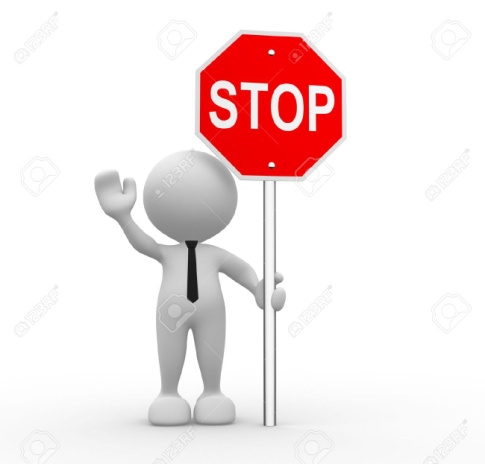 A jövedelmi helyzet alakulása
4.
Az elmúlt nyolc évben a közszolgálati keresetek reálértéke drasztikusan csökkent. 
Ennek okai:
- az illetményalap nyolc éve változatlan, 
 megszűnt a 13. havi juttatás,  
 jutalmazásra nincs forrás, 
jelentősen csökkentek vagy megszűntek a béren kívüli juttatások, 
 a túlmunkáért díjazás nem jár.
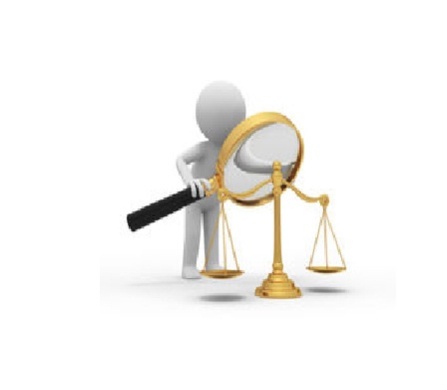 Kttv illetményrendszer Felsőfokú iskolai végzettségű közszolgálati tisztviselők
5.
5
Kttv illetményrendszer
6.
Középiskolai végzettségű közszolgálati tisztviselők
7.
Kjt illetményrendszer 2017. évben
8.
Közszolgálat finanszírozása 2011-2016
2011-2013 	KIVONÁS	-1400 milliárd
2014	Bérintézkedés	+234 milliárd
2015	Életpályák 	+94 milliárd
2016	Életpályák + bérintézkedés	+186 milliárd
2017 	Életpályák + bérintézkedés	+202 milliárd
2012-2016	bérkompenzáció	 +190 milliárd
6 évi Saldó	kb.-500 milliárd
8
9.
Életpályák és bérintézkedések
2013. Bírói – ügyész bérrendezés 	16.100 Fő
2013.-2014. pedagógus életpálya 	168.000 fő
2015. rendvédelmi életpálya 	76.600 fő
2016. állami tisztviselő életpálya 	16.800 fő
2016. NAV életpálya 	22.400 Fő
2016. EÜ bérfejlesztés 	95.000 Fő
2017. Kormányhivatalok 	16.600 Fő
2017. Szociális bérfejlesztés 	89.000 Fő
Életpályák és bérintézkedések :	500.500 fő
9
Eredmény ?
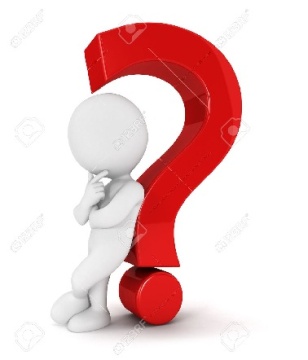 10.
A közszolgálati jogviszonyban dolgozók létszáma kb. 710 – 720 ezer fő
31%=220 ezer fő nem a reá irányadó illetménytábla szerinti fizetést kap
55 ezer fő minimálbért: nettó 84.788 Ft= kb. 275 - 280 EURO
165 ezer fő a szakmunkás bérminimumot: nettó 107.065Ft = kb. 345-350 EURO
10
Sztrájk tanulságok
11.
Ennek a sztrájknak nem a végrehajtása hanem a meghirdetése jelentette az igazi áttörést. Megtudhattuk a sztrájk nem „ördögtől” való. 

Ez a sztrájk történelmi értékű, mert Magyarországon soha semmikor nem sztrájkoltak önkormányzati dolgozók.

A mai Magyarországon is van munkavállalói akarat az érdek érvényesítésre. Ez a sztrájk törvény sem tudja megakadályozni a törvényes sztrájk szervezését.

Nem a munkabeszüntetés, hanem a tárgyalás a fő cél. 
	De a kormány erre nem hajlandó! Vagy még is?
Hogyan tovább??
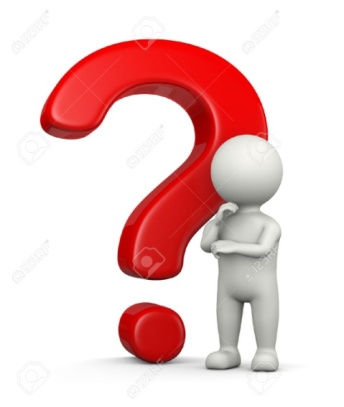 12.
MKKSZ javaslat
30%-os általános bruttó béremelés 
Illetményalap emelés: 60.000 Ft-ra
Életpálya törvény az Attv mintájára
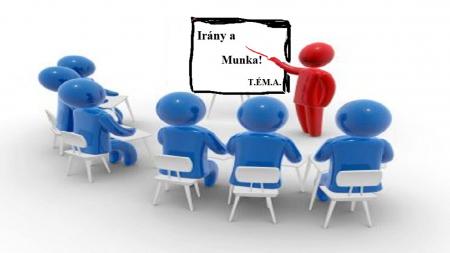 12
MKKSZ aktivitások
13.
2016. július 1.-én: önálló törvényjavaslat az önkormányzati köztisztviselők életpályájára

2016. ősz: ÖNET kezdeményezés a polgármesteri díjazás emelésére és az önkormányzati köztisztviselők bérfejlesztésére

2016. december 04: Lázár János miniszter tájékoztatása szerint a kormány 2017. január végéig dönt a „jogos” bérigényről

2017. Február 07: Levél Lázár Jánosnak

2017. Február 15: KÉF összehívás kezdeményezése
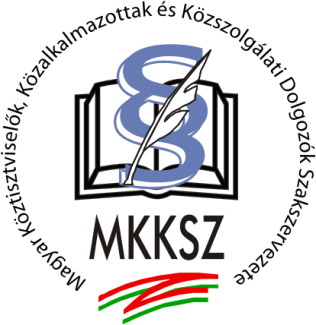 14.
Sztrájkon túl - tárgyalás előtt:az erőpróba folytatódik
Már nem (csak) a bér: az önkormányzati LÉT A TÉT!!!
2016. július 1-én a járási hivatalokban, 2017 január 1-én a megyei kormányhivatalokban bérfejlesztés :Merre dől a dominó?
Magától kiürül a kistelepülési önkormányzat?
Ha nincs hivatal, nincs önkormányzat!!!
Központosítás: jön a járási önkormányzat?
Tárgyalási halogatás.
Ki mondja meg mi fáj igazán?!
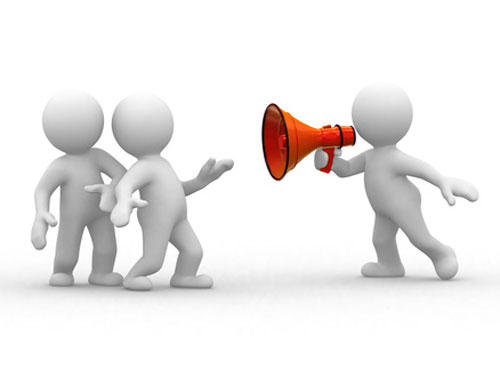 14
15.
Köszönöm figyelmüket!
Magyar Köztisztviselők, Közalkalmazottakés Közszolgálati Dolgozók Szakszervezete (MKKSZ)
Levélcím: H-1146 Budapest XIV., Abonyi utca 31.
Telefon: (36-1) 338-4002 
E-mail: mkksz@mkksz.org.hu

honlap címünk: www.mkksz.org.hu 
Facebook: https://www.facebook.com/mkksz
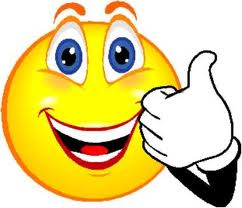